Turvatuokio 20.5.2024:Henkilöstövuokraus ja työturvallisuus
Webinaarin kulku  klo 14.00-15.30
Turvatuokion esittely
Turvatuokio-aineisto: Seija Moilanen
Sparrausta ryhmissä Turvatuokion pitämiseen
Oman Turvatuokion ideointia
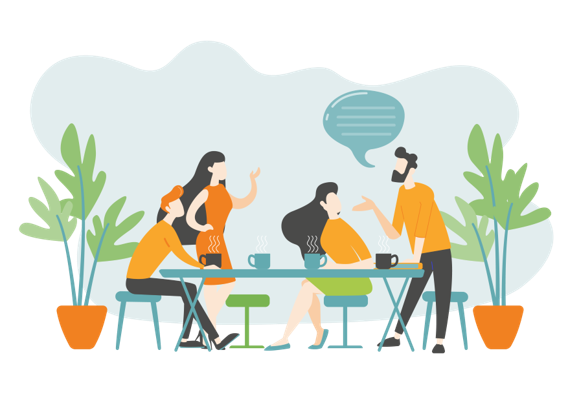 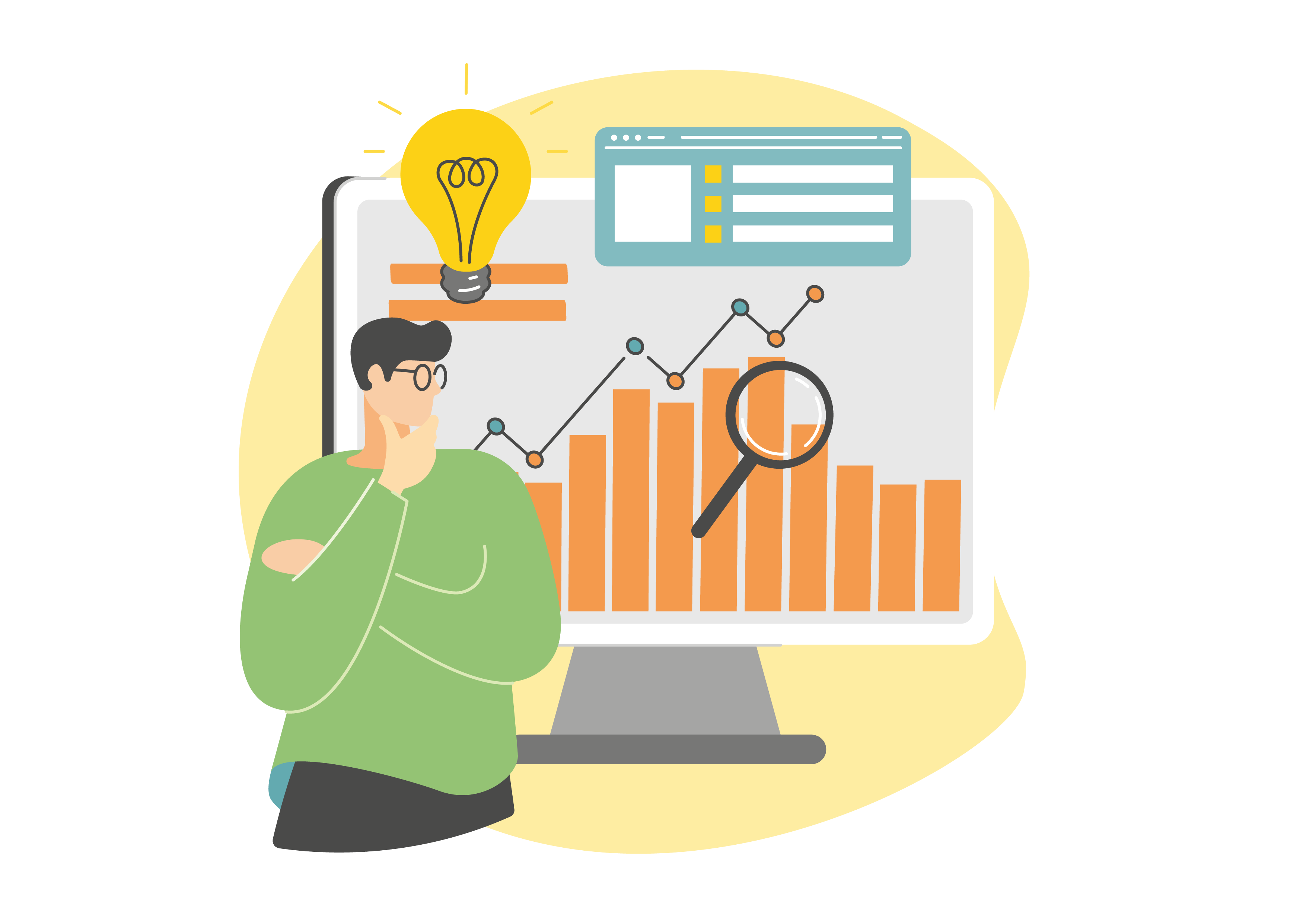 Mitä Työturvallisuuskeskus tarjoaa Turvatuokion ohjaajalle?
Turvatuokio-materiaalipaketin, jonka avulla ohjaaja voi vetää Turvatuokion omalla työpaikallaan 
Turvatuokio-webinaareja, joissa  esittelemme materiaalipaketteja eri aiheista ja opastamme sinua Turvatuokion vetämisessä. Samassa yhteydessä ideoit Turvatuokion vetämistä työpaikallasi. 
Sparraat ja opit yhdessä Turvatuokion hyödyntämistä muiden osallistujien kanssa.



Tietoa Turvatuokioista + ilmoittautumislinkit
Etunimi Sukunimi
20.5.2024
3
Mistä työpaikan Turvatuokioissa on kyse?
Pysähdytään yhdessä  pohtimaan työturvallisuuden parantamista ja työtä helpottavia toimintatapoja.

Ideana on ottaa yksi työpaikan ajankohtainen asia kerrallaan yhteisen tarkastelun ja kehittämisen kohteeksi.

Tavoitteena pysyvä, pienikin muutos parempaan.

Turvatuokion pituus voi olla esimerkiksi jotain 15-30 min väliltä työpaikan tarpeen ja aikataulun mukaan.
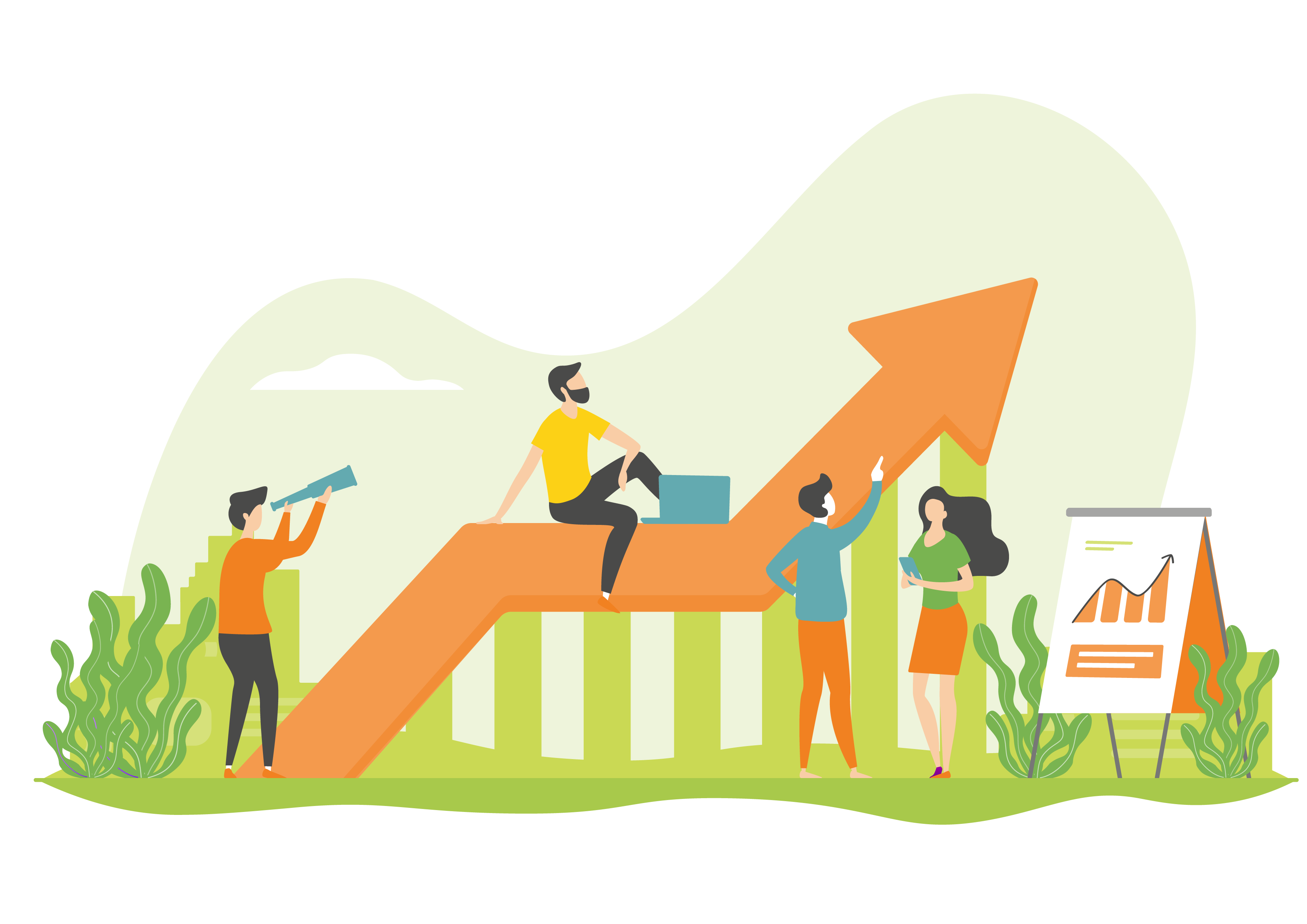 Etunimi Sukunimi
20.5.2024
4
Turvatuokio-aineisto:Tukenasi on Työturvallisuuskeskuksen aineistoaaiheesta Henkilöstövuokraus ja työturvallisuus
Turvatuokio:Henkilöstövuokraus ja työturvallisuus
20.5.2024
Erityisasiantuntija Seija Moilanen
Kannen kuva: Milla Toro
Jaettu työsuojeluvastuu
Henkilöstövuokrauksessa työntekijä työskentelee käyttäjäyrityksen johdon ja valvonnan alaisena muualla kuin varsinaisen työnantajansa tiloissa. 

Työnantajan työturvallisuusvelvollisuudet ovat vuokratyössä sekä varsinaisen työnantajan (henkilöstöyritys) että käyttäjäyrityksen vastuulla.
Kuva: Pixabay.com, CC0
Henkilöstöyrityksen muistilista
Työterveyshuolto
Käyttäjäyrityksen velvollisuudet
Ammattitaitovaatimukset sekä työn luonne ja sisältö
Vuokratyöntekijän ammattitaito, kokemus ja soveltuvuus
Luvat ja todistukset
Yleinen perehdytys ja työnopastus
Ilmoitusmenettelyt, ml. vaaratilanteet
Työsuojeluvaltuutettu
Työaikakäytännöt
8
Kuva: Pixabay.com, CC0
Käyttäjäyrityksen muistilista
Työn turvallisuus ja terveellisyys
Tietojen luovutus henkilöstöyritykselle
Ilmoituskäytännöt
Vuokratyöntekijän osaaminen ja henkilönsuojaimet
Perehdyttäminen ja työnopastus
Työn johtaminen ja valvonta
Työaikakäytännöt
20.5.2024
9
Kuva: Pixabay.com, CC0
Vuokratyöntekijän muistilista
Ohjeiden ja määräysten noudattaminen
Oma ja toisten turvallisuus
Viasta, puutteesta ja epäkohdasta ilmoittaminen
Työaikakäytännöt
20.5.2024
Kuva: Pixabay.com, CC0
Nostoja webinaarin ryhmätyöskentelyosiosta
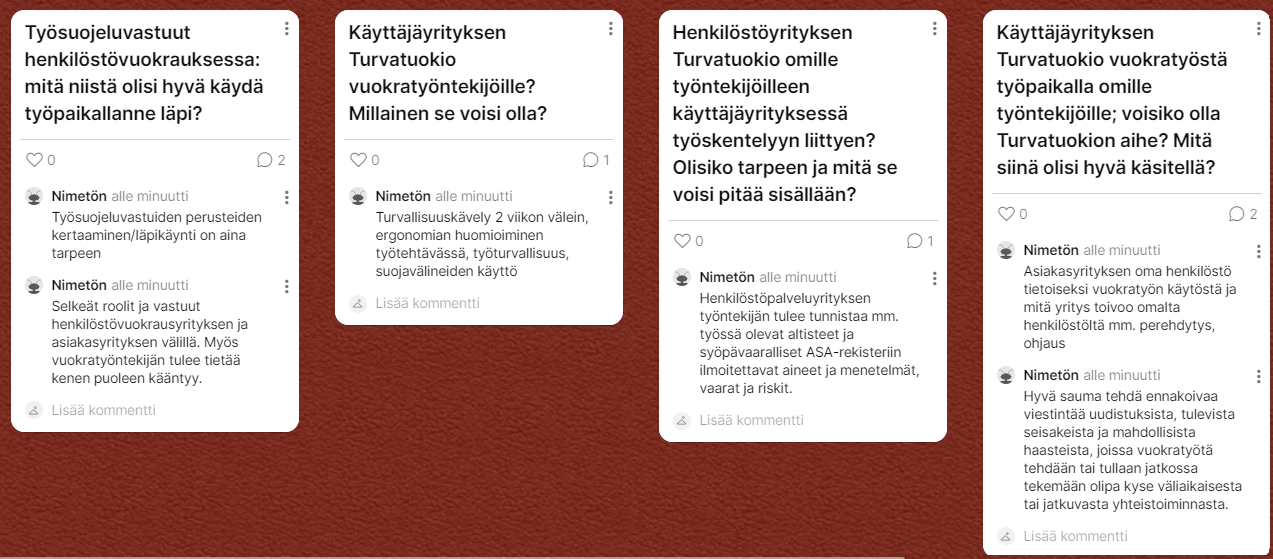 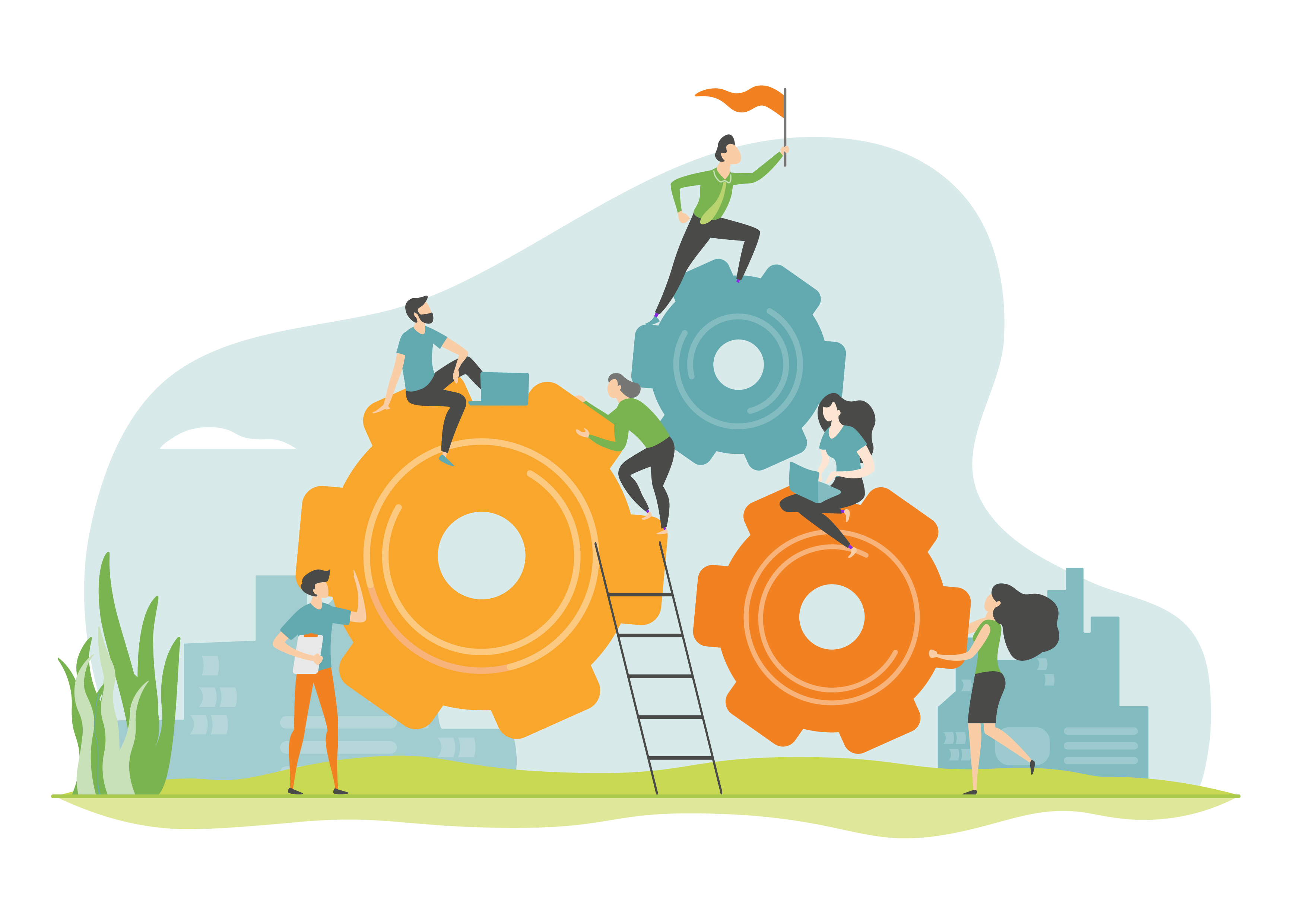 Seuraavat Turvatuokio–webinaarit
10.9. klo 14.00-15.30 Työkyvyn tuki työpaikalla

8.10. klo 14.00-15.30 Ääniergonomia

18.11. klo 14.00-15.30 Monimuotoisuuden huomioiminen perehdyttämisessä
Etunimi Sukunimi
20.5.2024
13
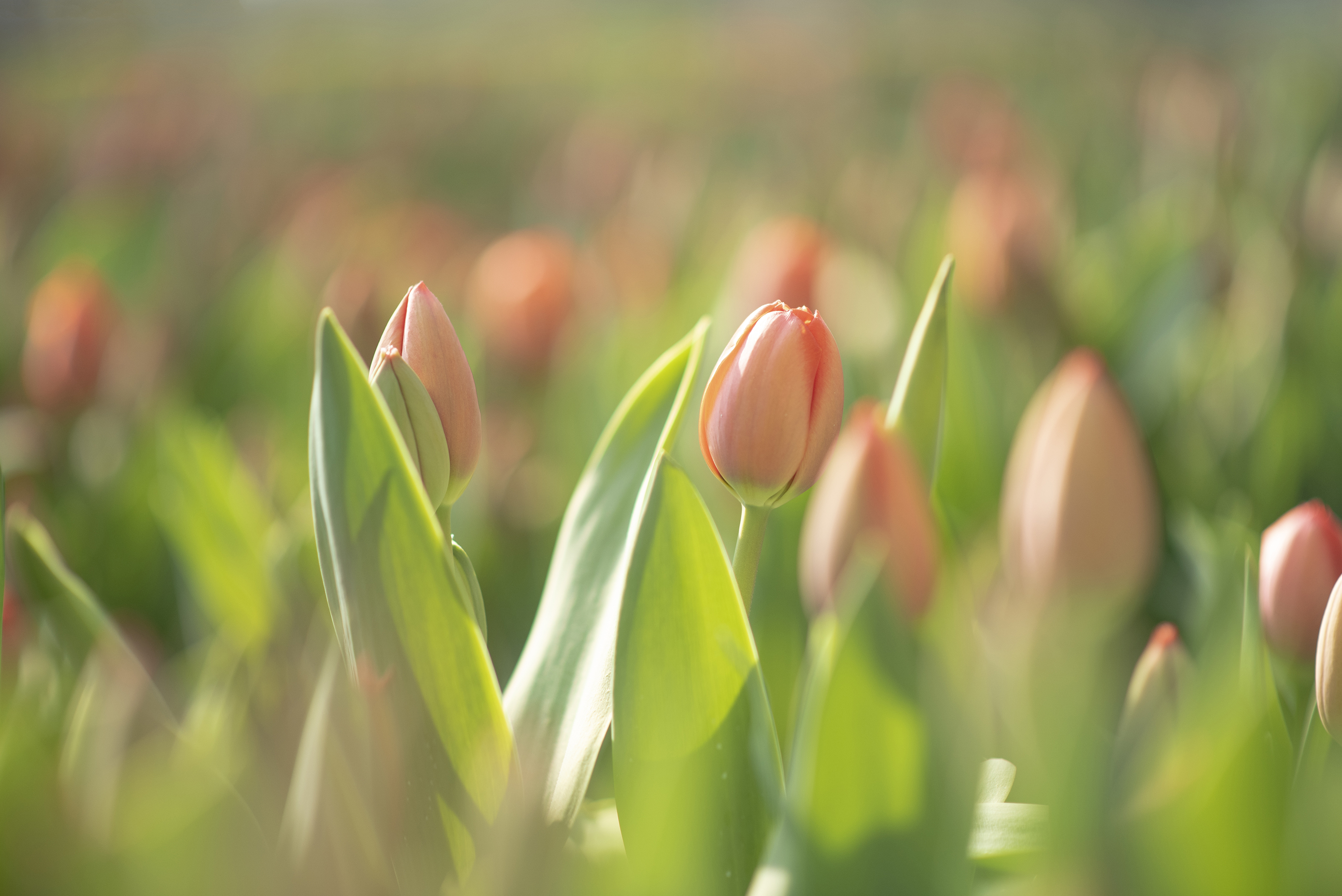 Kiitos ajastasi ja mielenkiinnostasi!
Lisätietoja Turvatuokioista:


Erityisasiantuntija

Sari Aksberg

sari.aksberg@ttk.fi